Children’s Literature Update 2012An                     Webinar
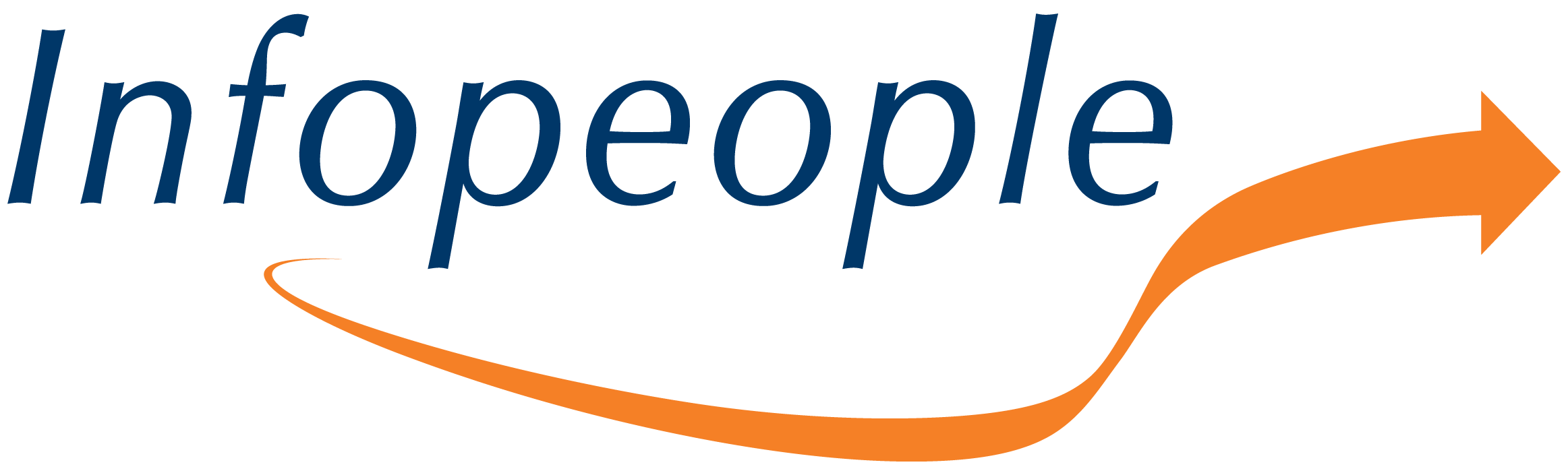 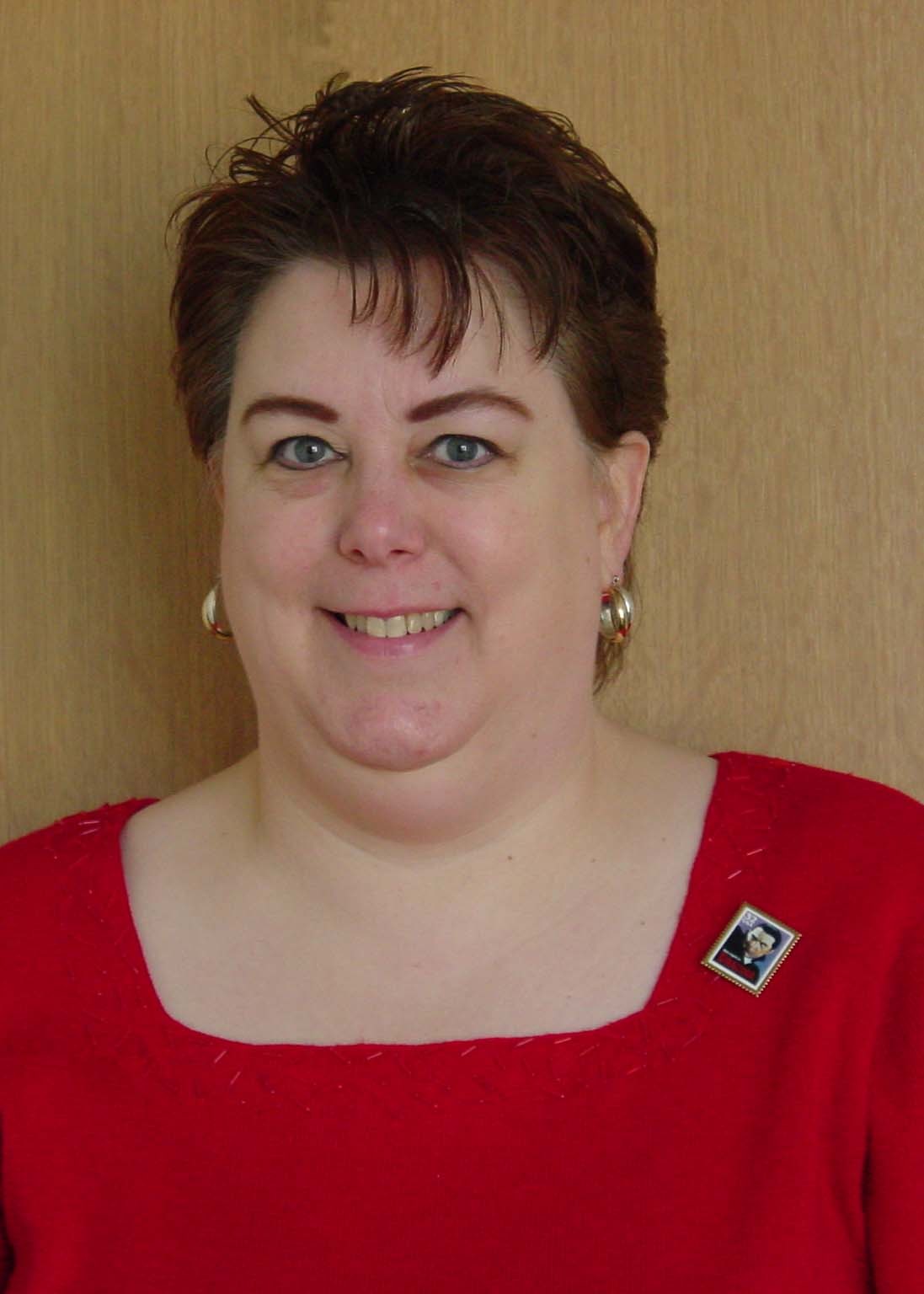 Thursday, Feb. 2, 2012
12:00 noon to 1:00 p.m.
Presenter: Penny Peck
Pikly@aol.com
Infopeople webinars are supported by the U.S. Institute of Museum and Library Services under the provisions of the Library Services and Technology Act, administered in California by the State Librarian.
Agenda
Recent Book Awards
New Picture Books and Easy Readers
New Transitional Fiction, Nonfiction, Poetry
Tween Genre Fiction
Graphic Novels, Books adapted into Movies
Newbery Medal Winner
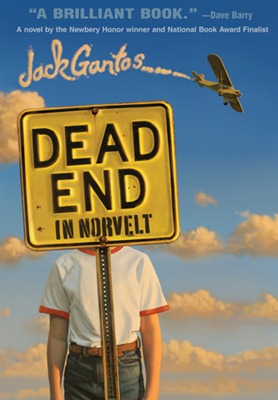 Newbery Honor Books
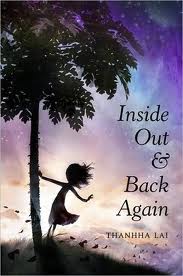 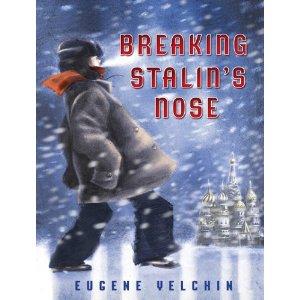 Caldecott Medal Winner
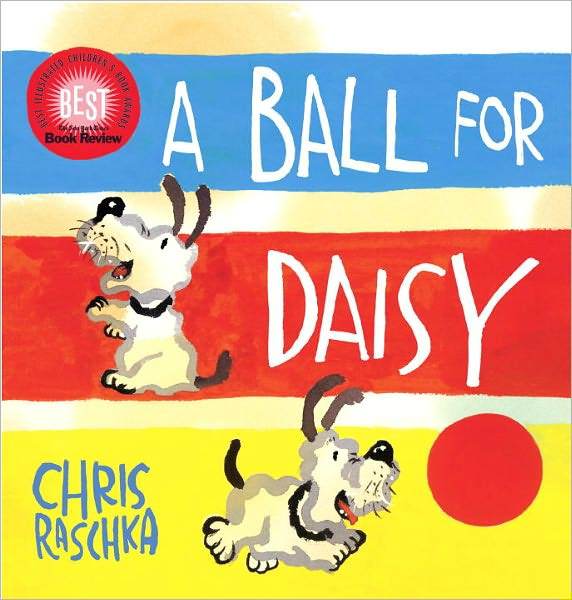 Caldecott Honor Books
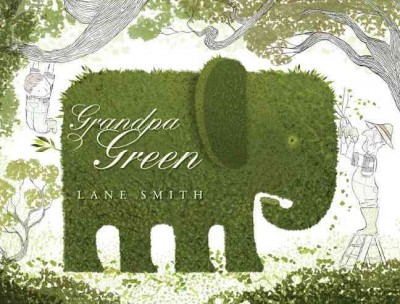 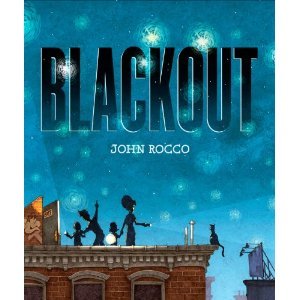 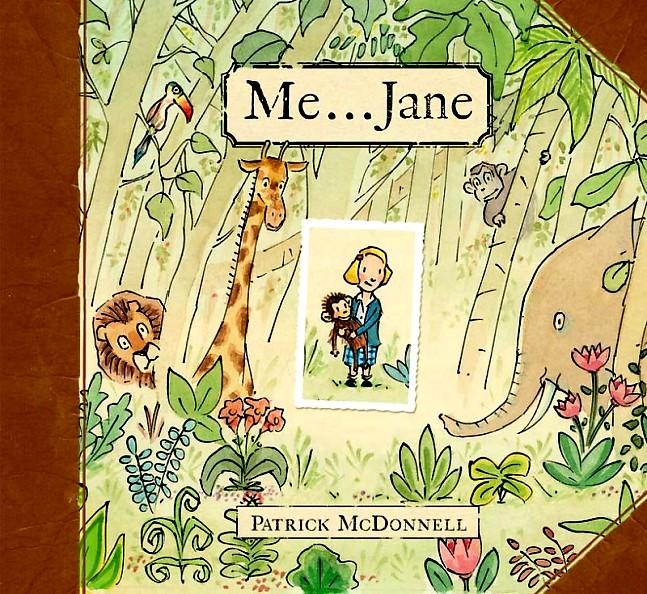 Pura Belpre Award Winners
Author
Illustrator
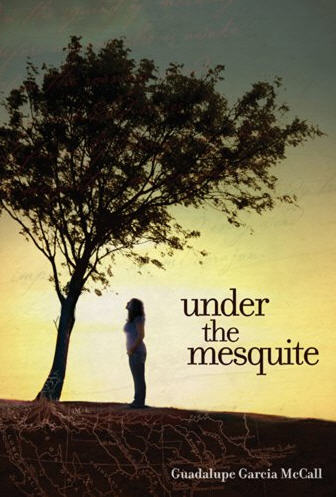 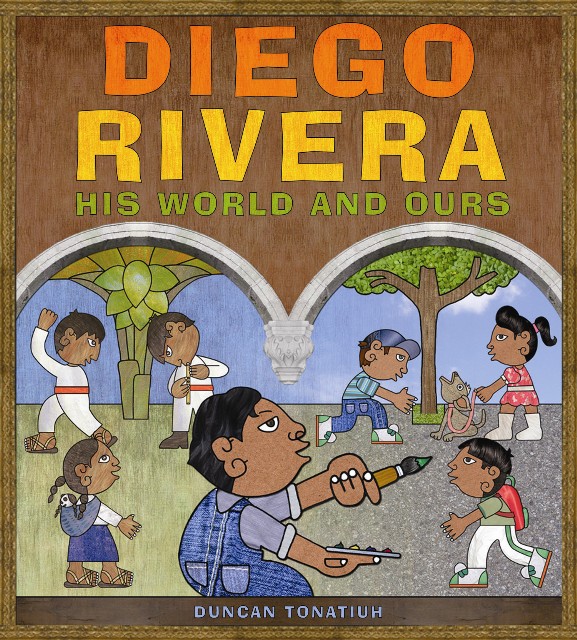 Pura Belpre Honor Books
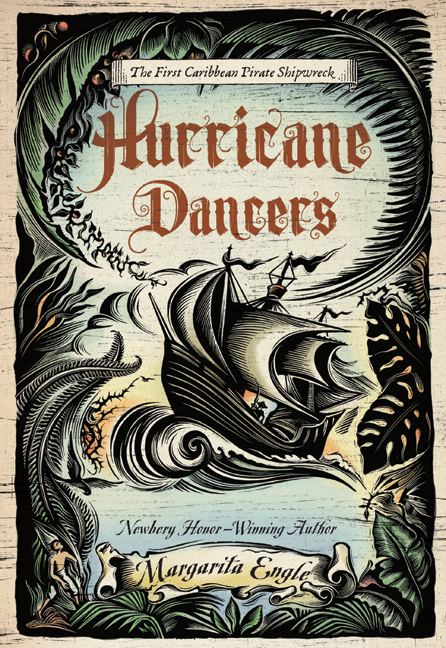 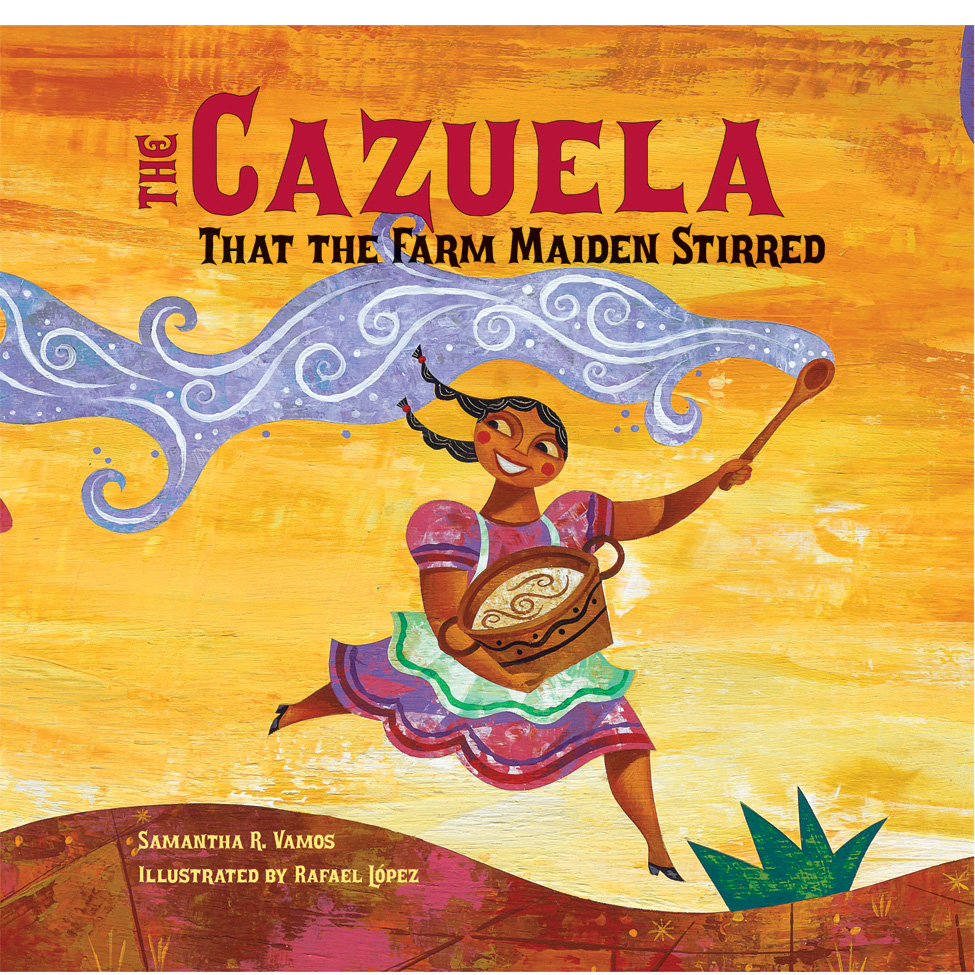 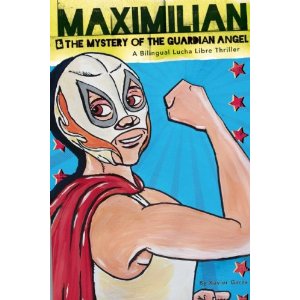 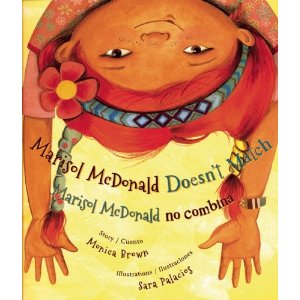 Sibert Medal for Informational
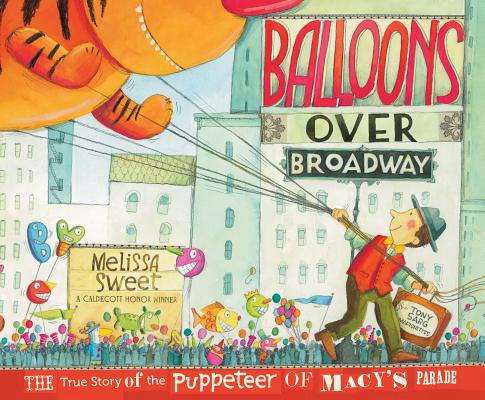 Winner
Sibert Honor Books
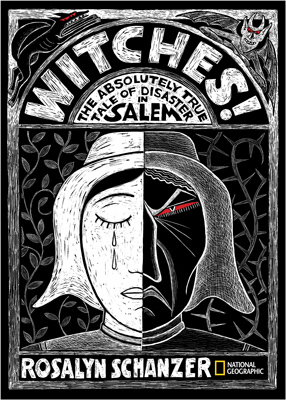 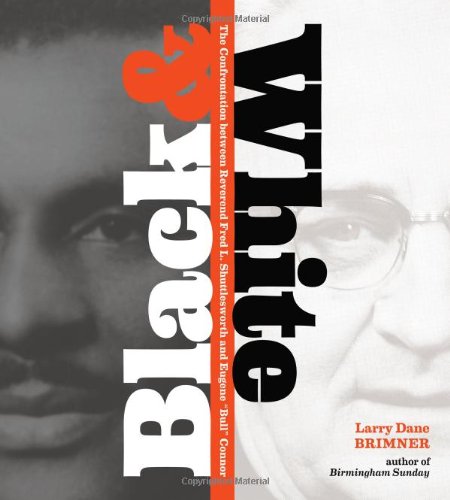 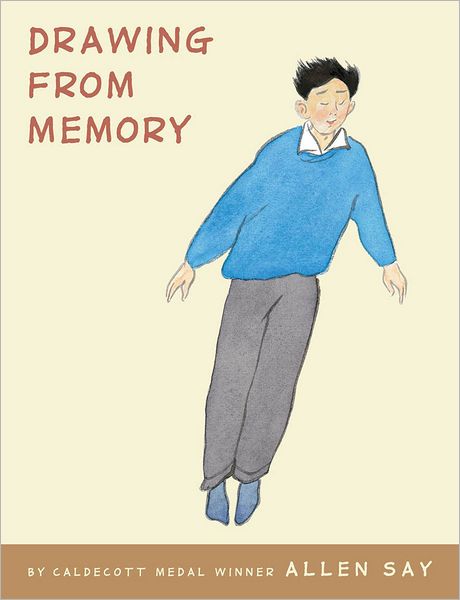 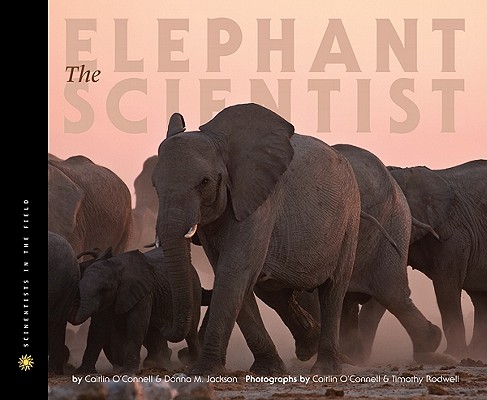 Geisel Award: Beginning Reader
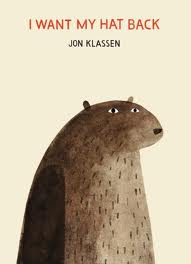 Winner
Honor Books
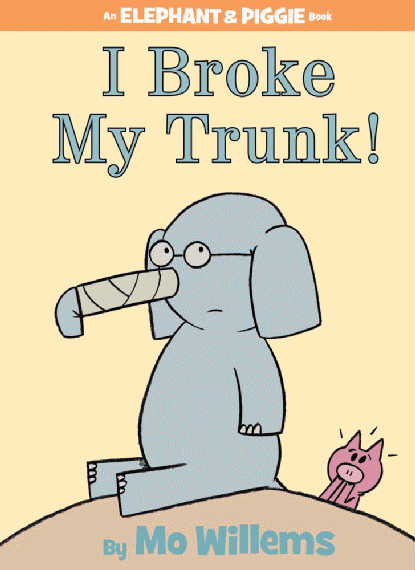 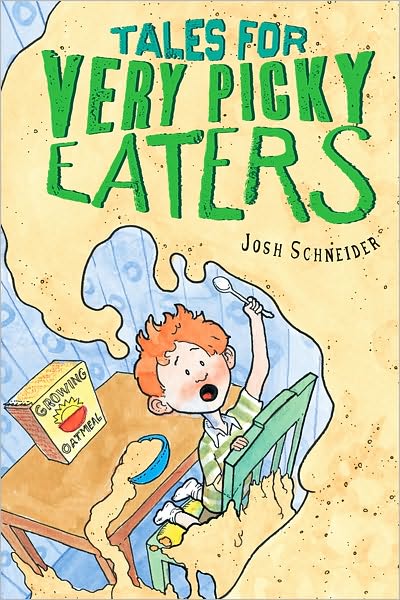 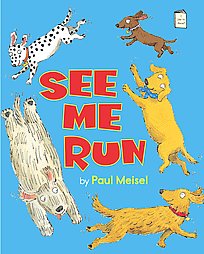 Batchelder Award
Winner
Honor Books
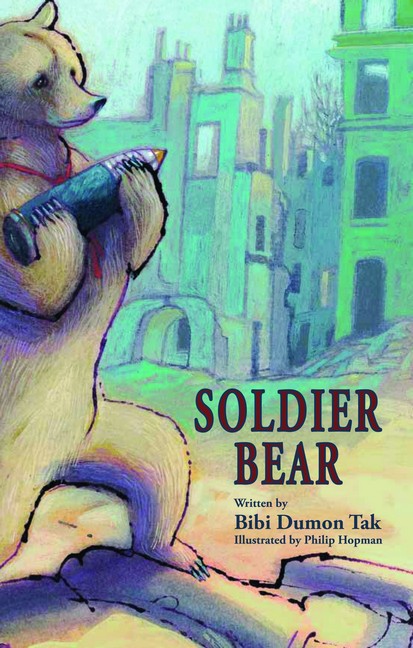 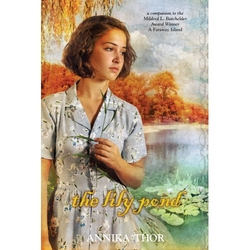 Schneider Family Award
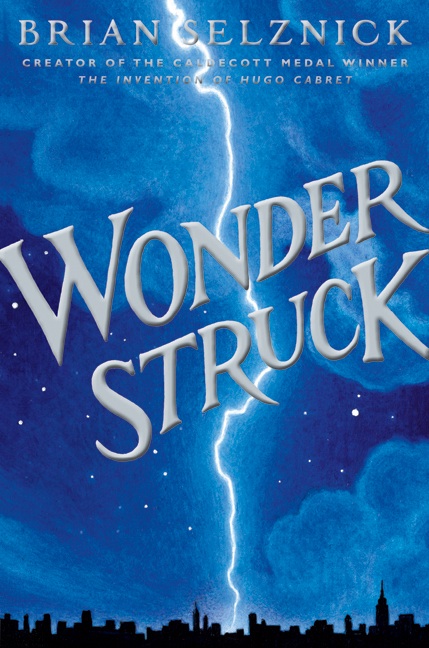 Co-Winners
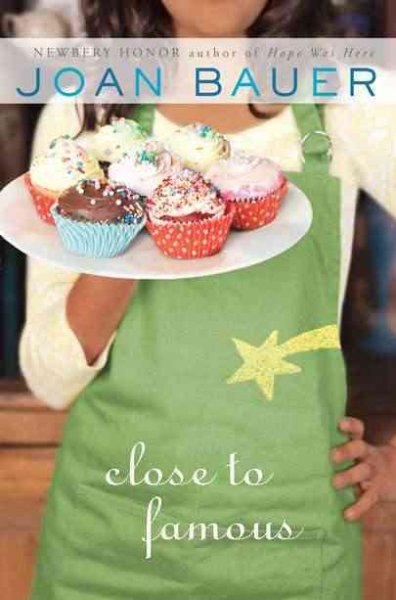 Coretta Scott King Awards
Author
Illustrator
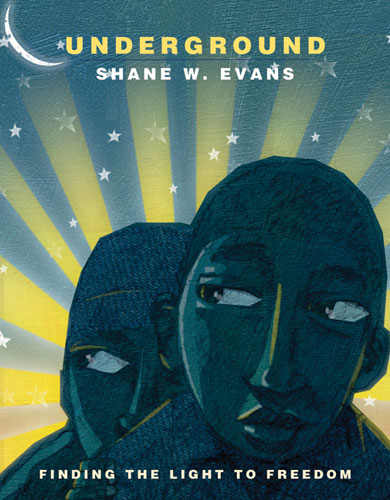 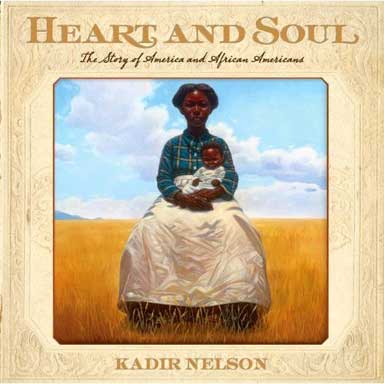 CSK Honor Books
Author
Illustrator
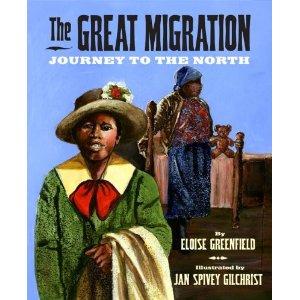 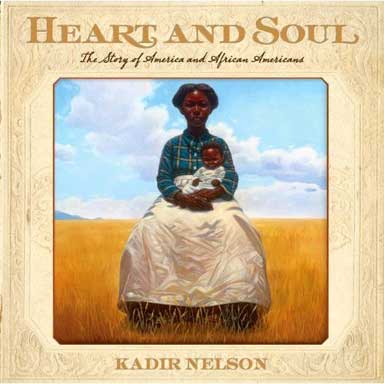 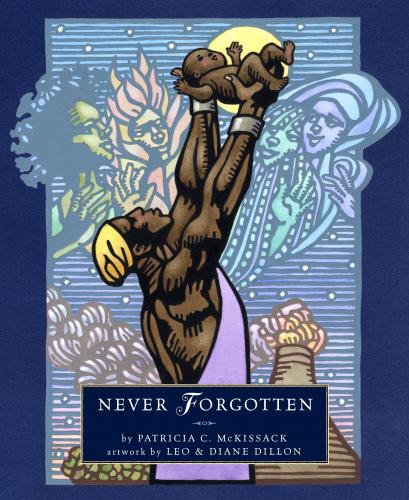 Any Questions or Surprises?
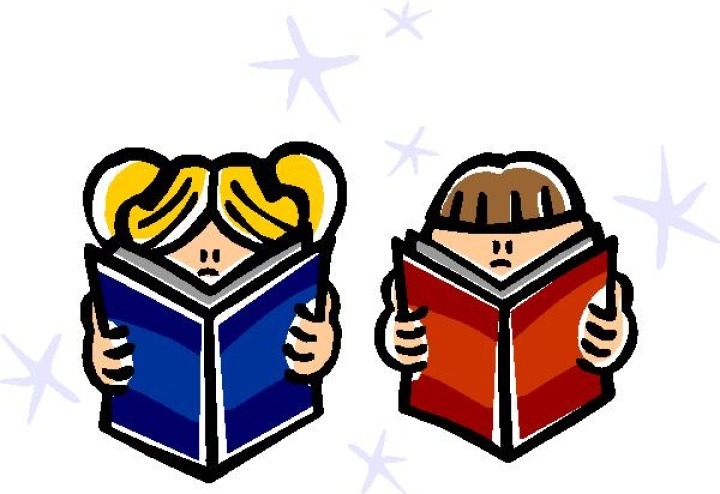 New Board Books
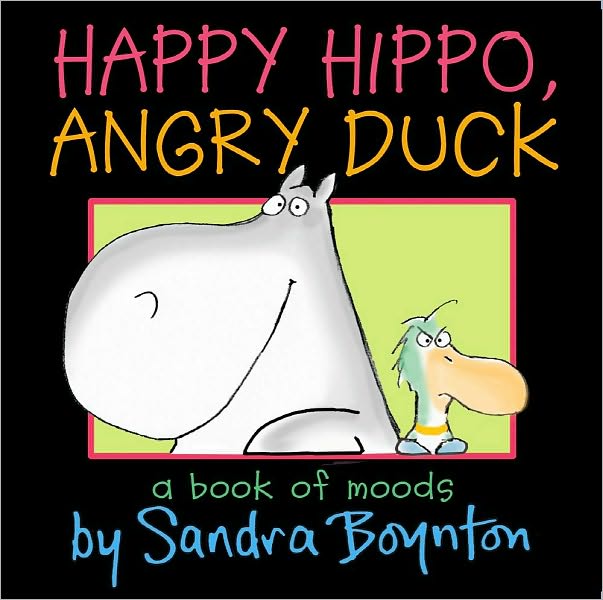 New Picture Books
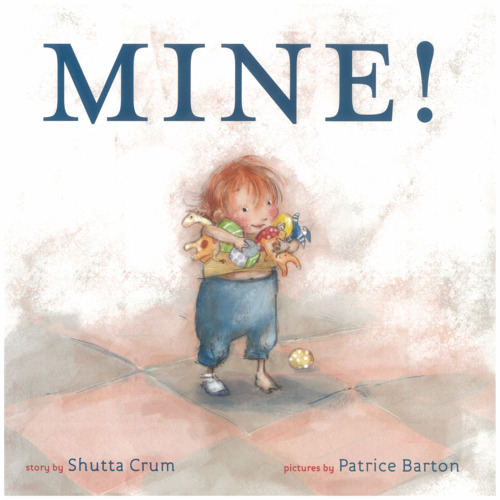 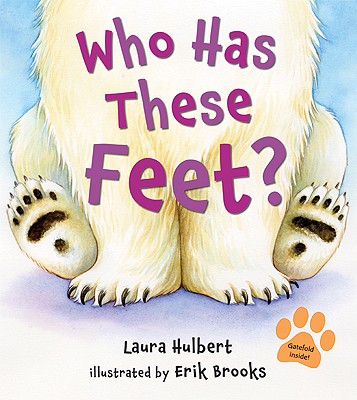 More New Picture Books
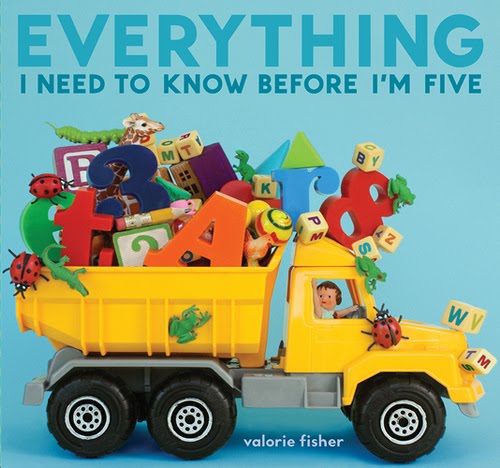 New Easy Readers
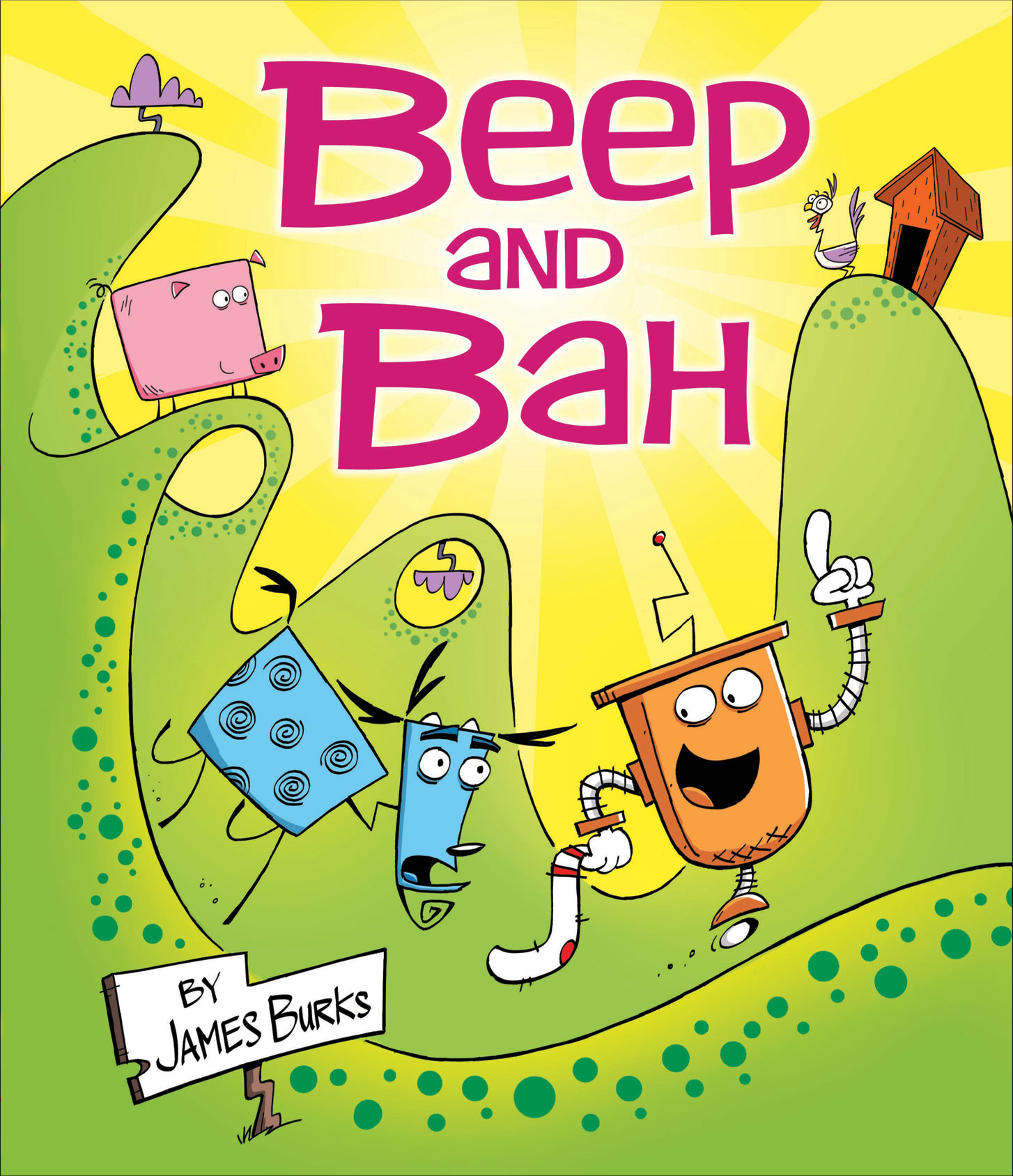 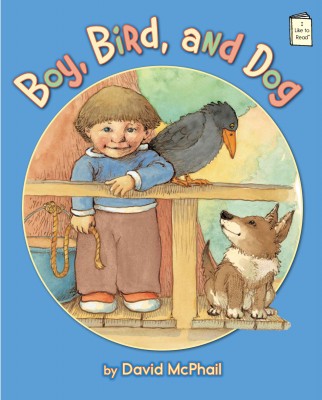 Simon and Schuster’s “Ready to Read” books: pages.simonandschuster.com/readytoread
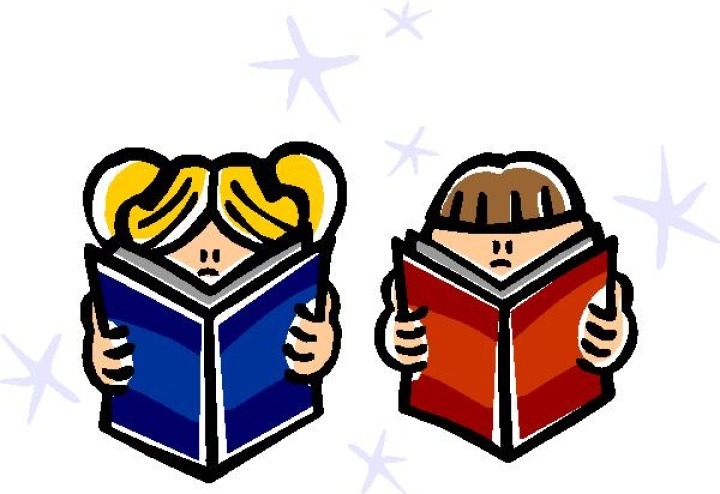 Any favorites I missed you would like to mention?
Transitional Fiction
Easy Chapter Books
Bridge or Moving Up Books
2nd and 3rd grades
Series fiction
Sometimes with ink drawings once or twice in each chapter
New Transitional Books
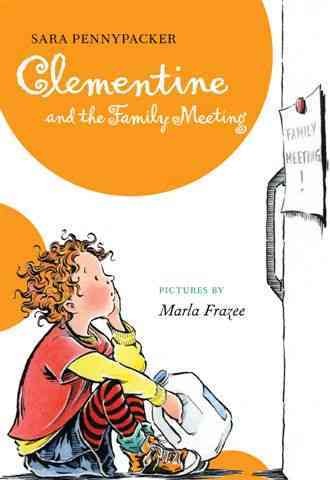 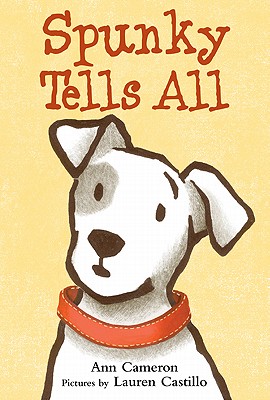 More New Transitional Fiction
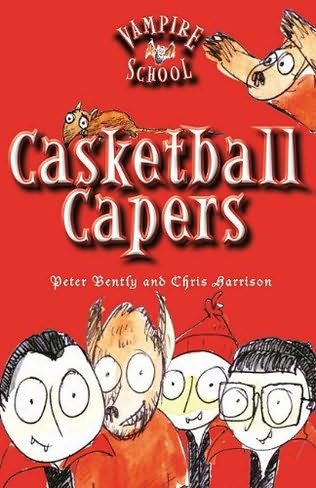 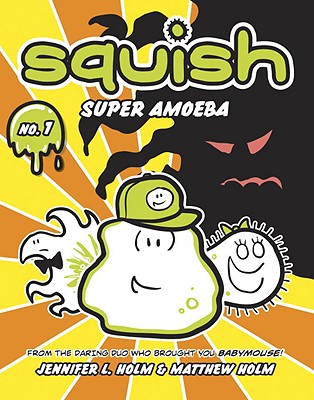 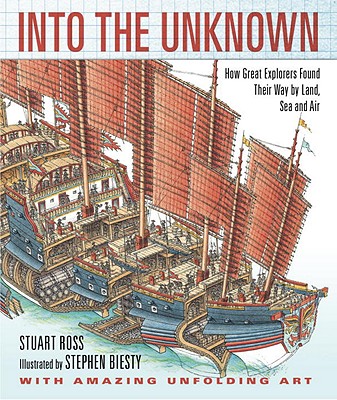 New Nonfiction
More New Nonfiction
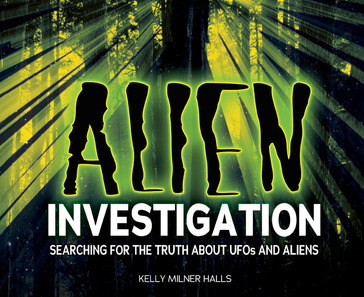 New Poetry
Any favorites I missed you would like to mention?
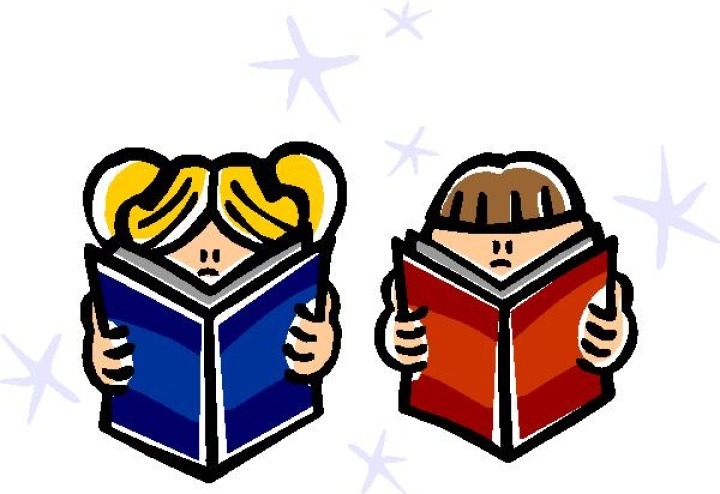 Tween Genre Fiction
Genres include:
Fantasy
Historical Fiction
Sports novel
Humorous novel
Science Fiction
Mystery
Adventure
For grades 4 – 8
Ages 9-12
Independent, confident readers
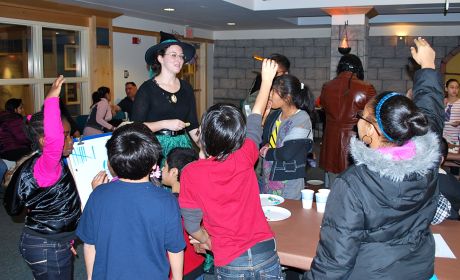 Fantasy
More New Fantasy
Historical Fiction
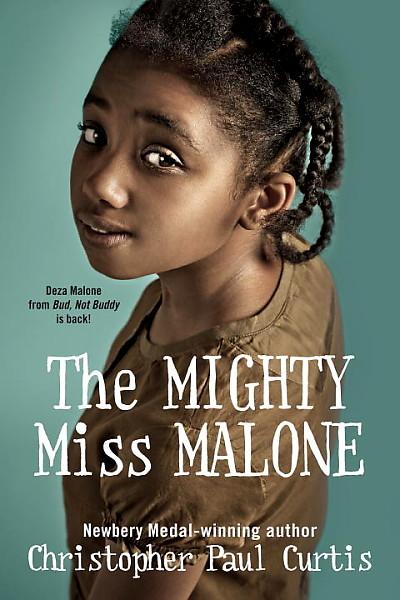 Humor
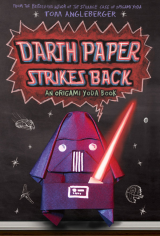 Adventure and Sports
Adventure
Sports
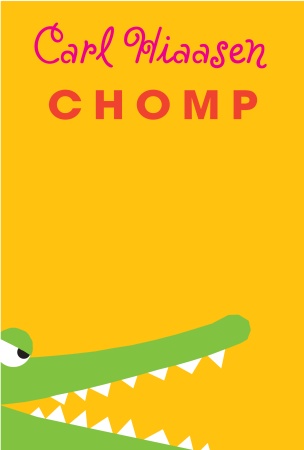 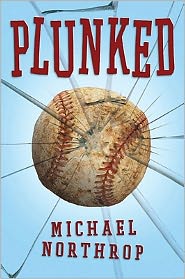 Mystery
Science Fiction and Realistic
Science Fiction
Realistic - Contemporary
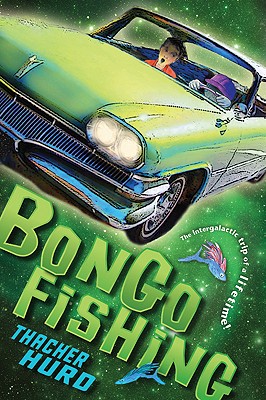 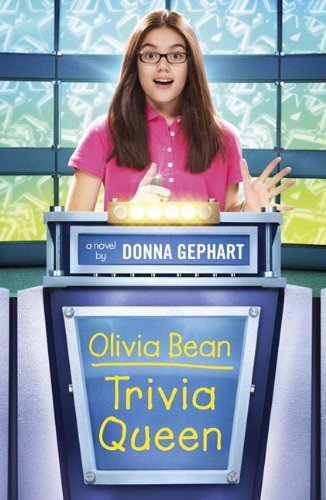 Any new favorites I missed?
Books for Reluctant Readers
Nonfiction and poetry (mentioned earlier)
Graphic Novels
Books that have been adapted into feature films
Series fiction, especially books adapted from TV series
Popular authors such as Rick Riordan or Jeff Kinney
Graphic Novels
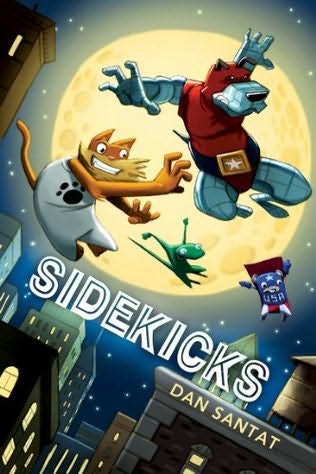 Graphic Novels Website
No Flying No Tights Kids Section
noflyingnotights.com/?cat=11
describes graphic novels for Kids
Books turned into Films
“Harry Potter and the Deathly Hallows Part II” by J.K. Rowling
“Legends of the Guardians: The Owls of Ga’Hoole” by Kathryn Lasky
 “Chronicles of Narnia: Voyage of the Dawn Treader” by C.S. Lewis
“Ramona and Beezus” based on Beezus and Ramona by Beverly Cleary
 “I am Number Four”  based on the book by Pittacus Lore
“Mr. Popper’s Penguins” based on the book by Richard and Florence Atwater
“Incarceron” – based on the book by Catherine Fisher
“Hugo” – based on The Invention of Hugo Cabret by Brian Selznick
“War Horse” –  based on Michael Morpurgo’s book 
“Hunger Games,” coming out March 23, 2012, based on the book by Suzanne Collins.
Popular Authors and Series
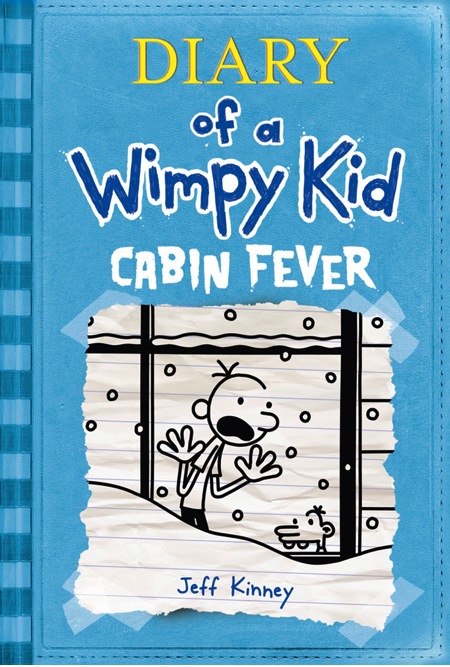 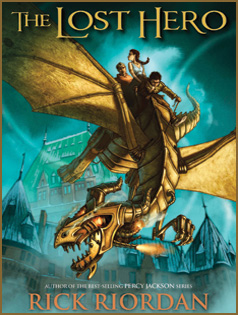 Finding Read-Alikes
“What book did you read recently that you liked?” – then find something similar
A book in the same genre
A book by that author or from that series
Try the following websites for Read-Alikes
Book Adventure
www.bookadventure.com/book_finder.aspx
ACL Read-alikes
www.bayviews.org/readalikes.html
Useful Websites (see handout)
ALA/ALSC Book Awards:
www.ala.org/alsc/awardsgrants/bookmedia

Bestseller’s Lists:
www.publishersweekly.com/pw/bestsellers/childrens-fiction.html
Time for questions?
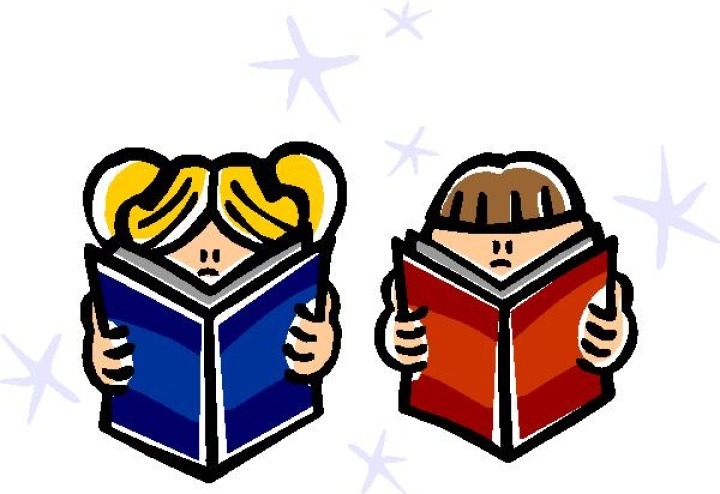 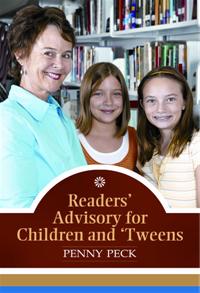 Thank You!

		Penny Peck
		Pikly@aol.com